Monday 14th July 2025
7/7/2025
Phonics
Seaside Phonics Blending Game PowerPoint (teacher made)

Hook a Duck Reading Game: Phonics Level 5 – Twinkl
TBAT: Retrieve information from a text
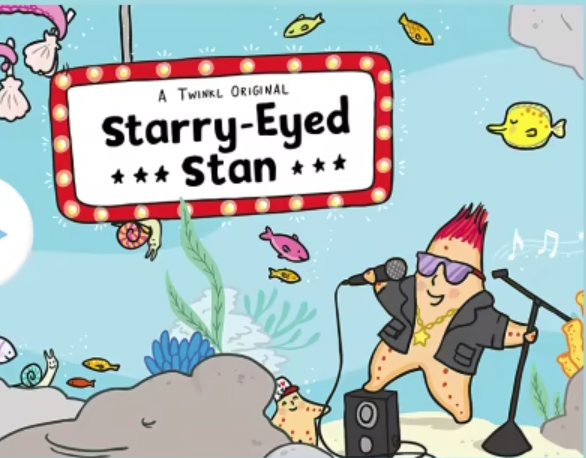 Vocabulary:

Assembled – gathered around

Grouchy – grumpy

Defence – stopping the attacker

Bellowed - shouted
Starry-Eyed Stan Story PowerPoint - Seaside Story Books EYFS
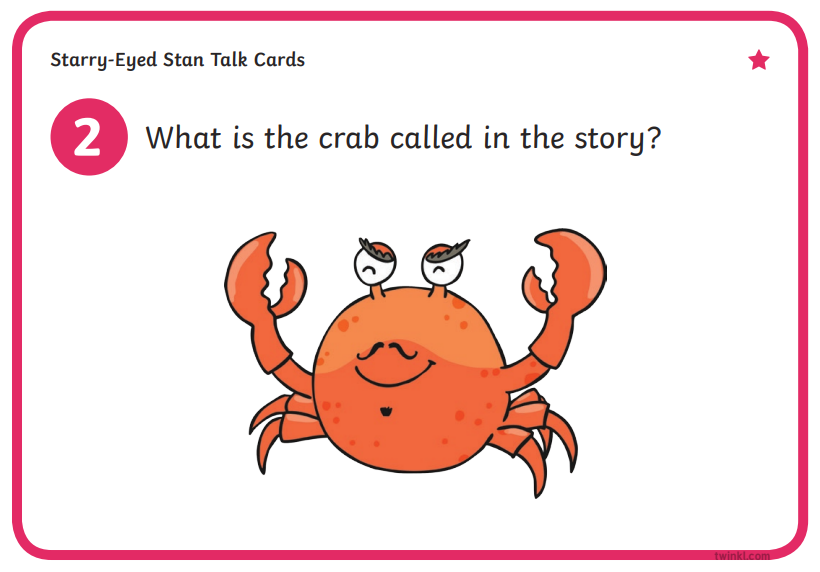 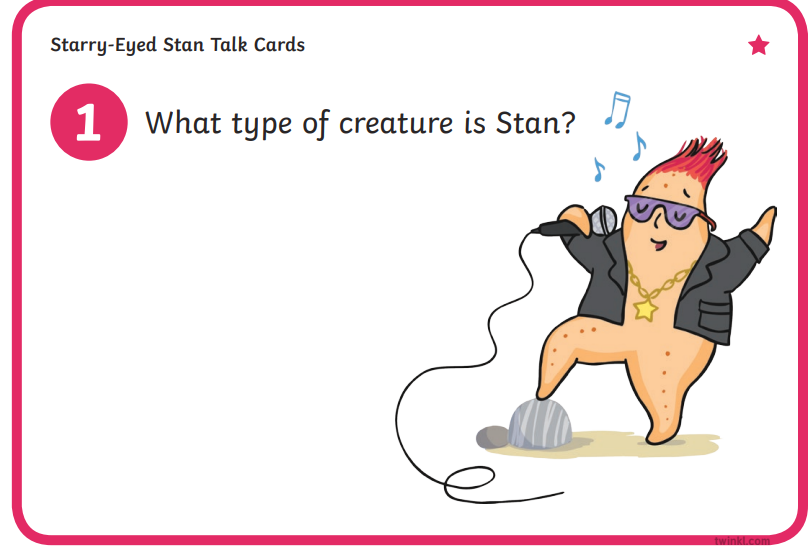 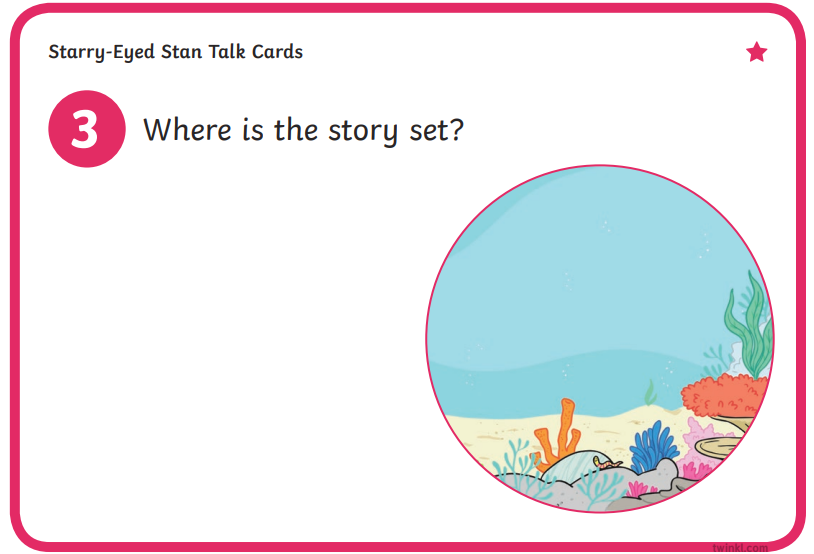 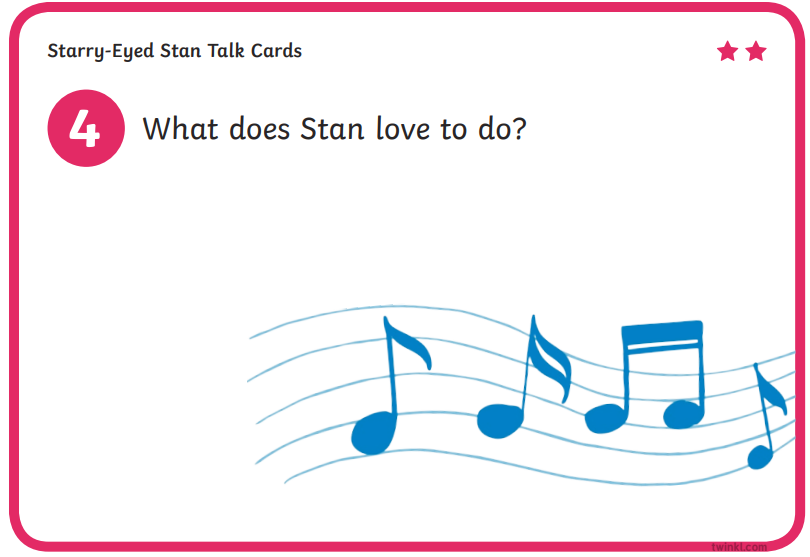 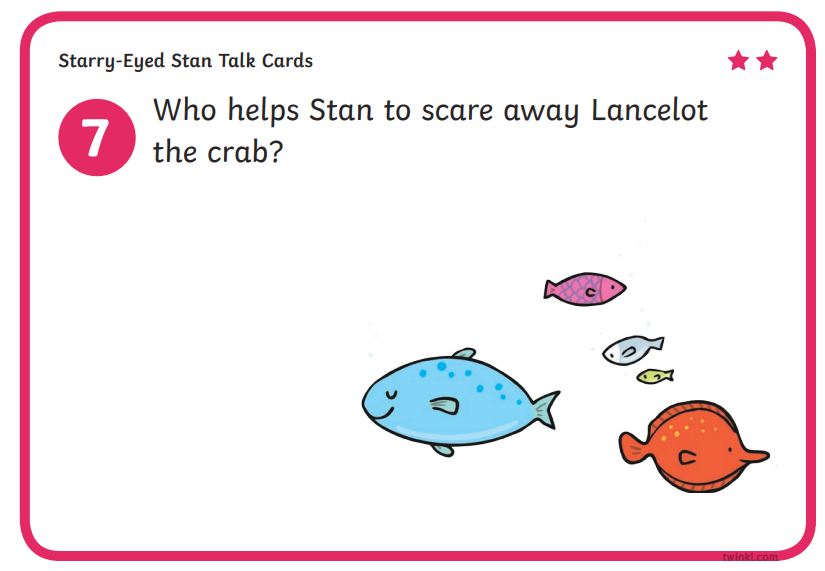 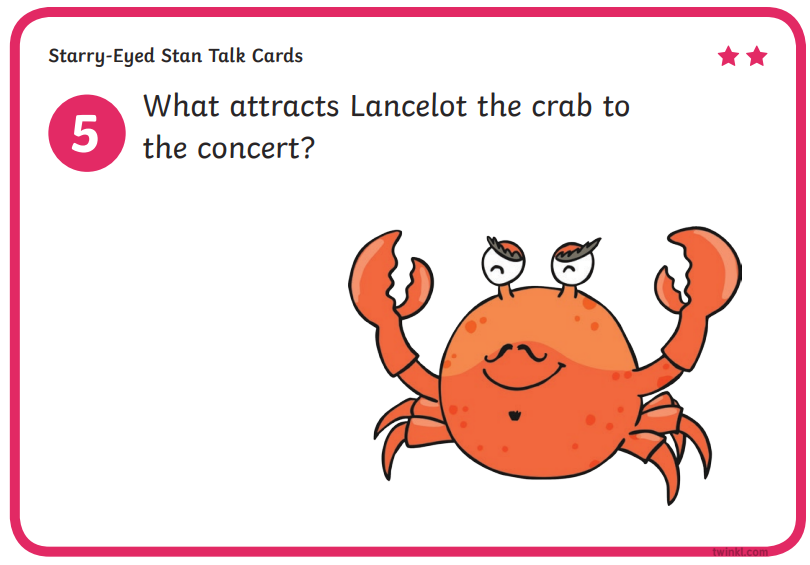 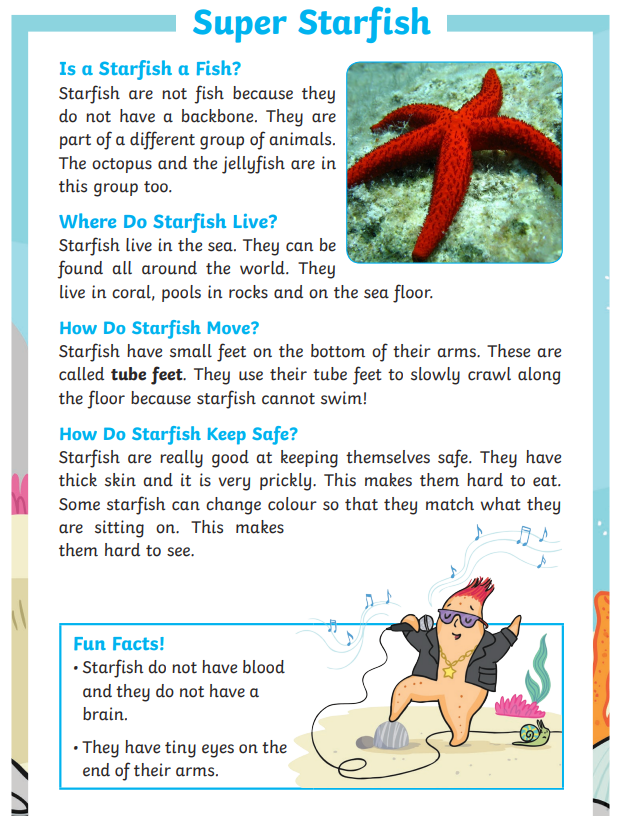 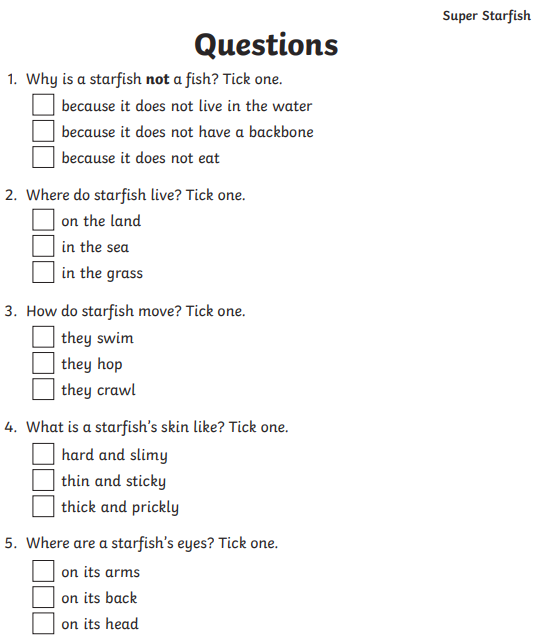 Break
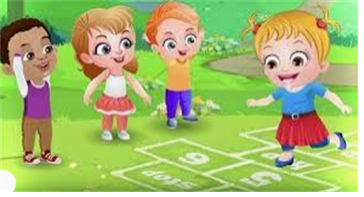 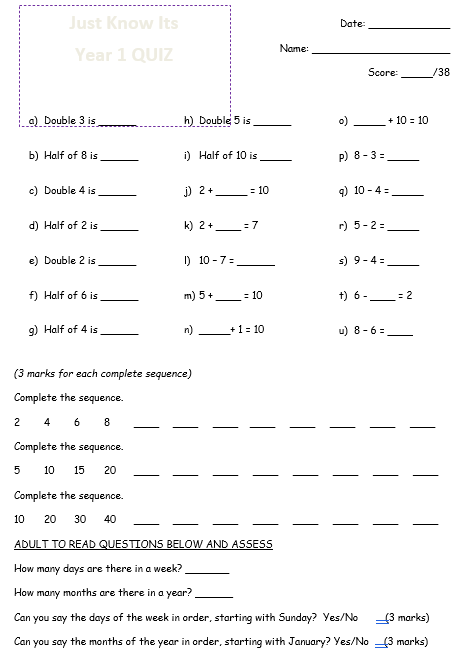 Just know its
Lunch
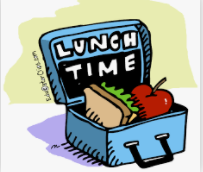 Monday 14th July 2025
TBAT: show an awareness of water  and beach safety.
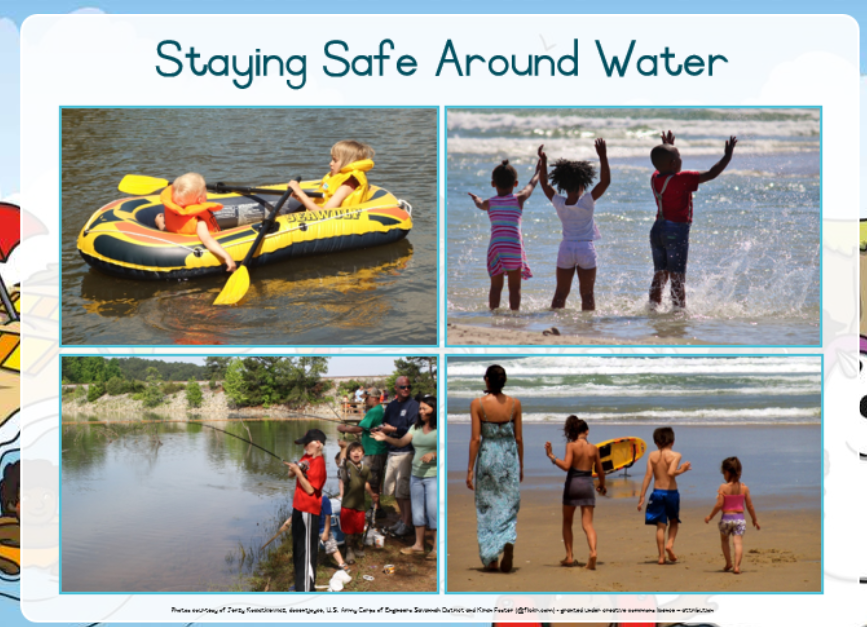 Monday 14th July 2025
TBAT: show an awareness of water  and beach safety.
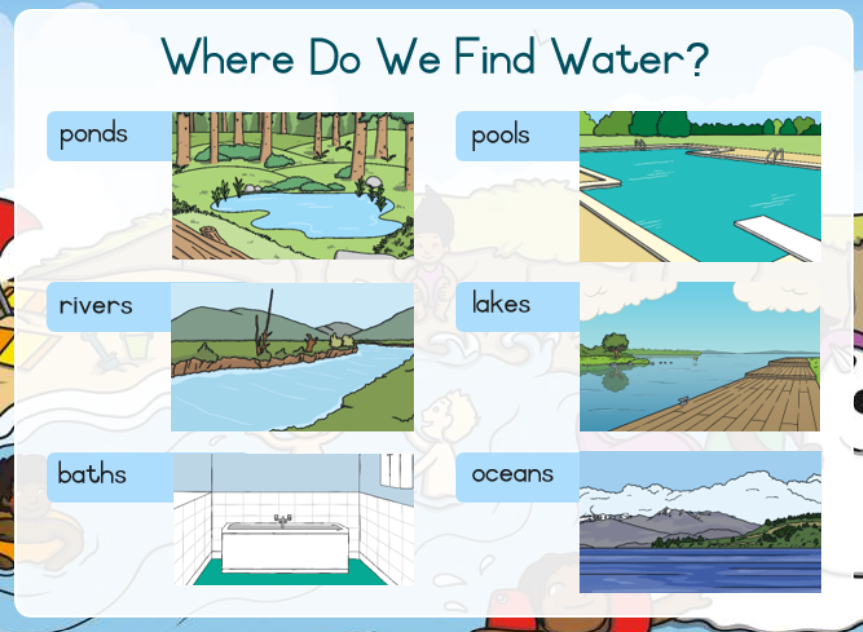 Monday 14th July 2025
TBAT: show an awareness of water  and beach safety.
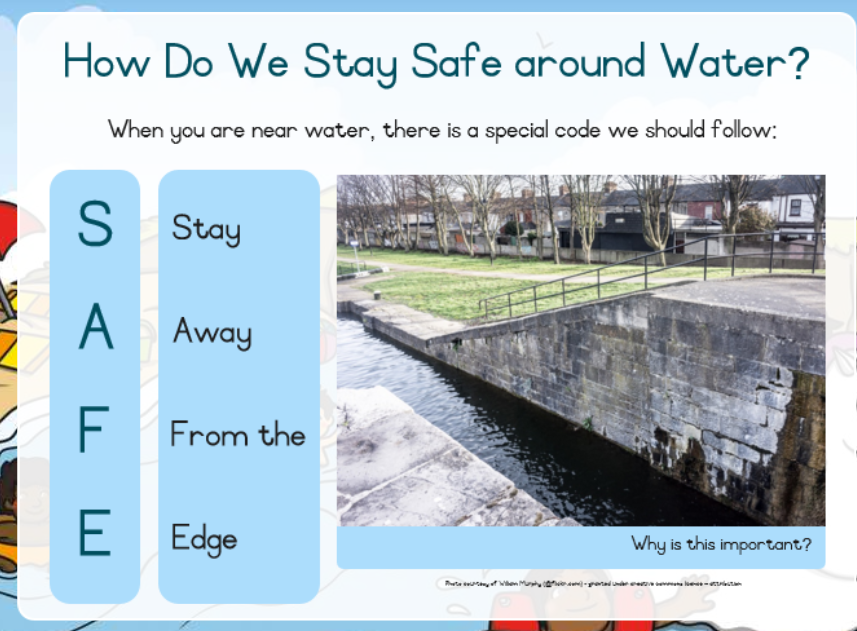 Monday 14th July 2025
TBAT: show an awareness of water  and beach safety.
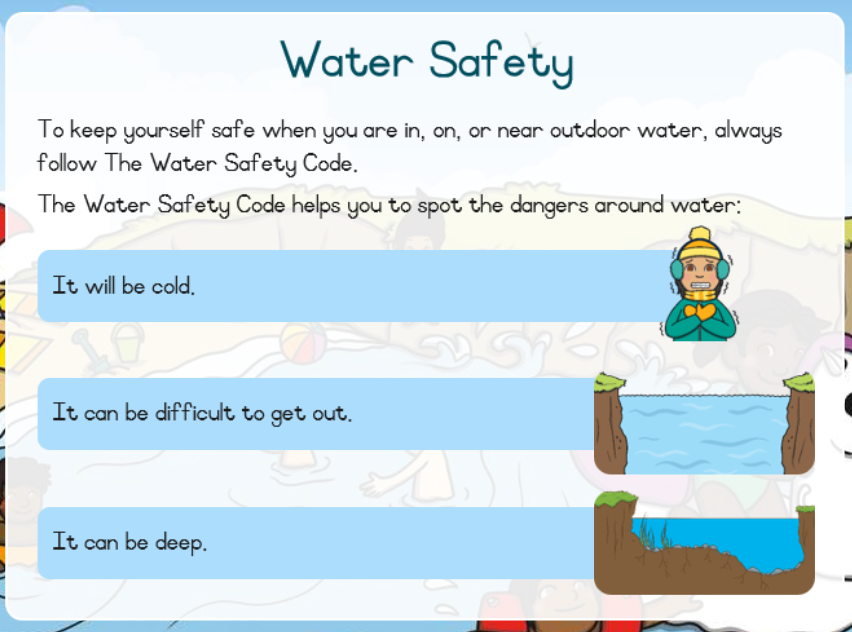 Monday 14th July 2025
TBAT: show an awareness of water  and beach safety.
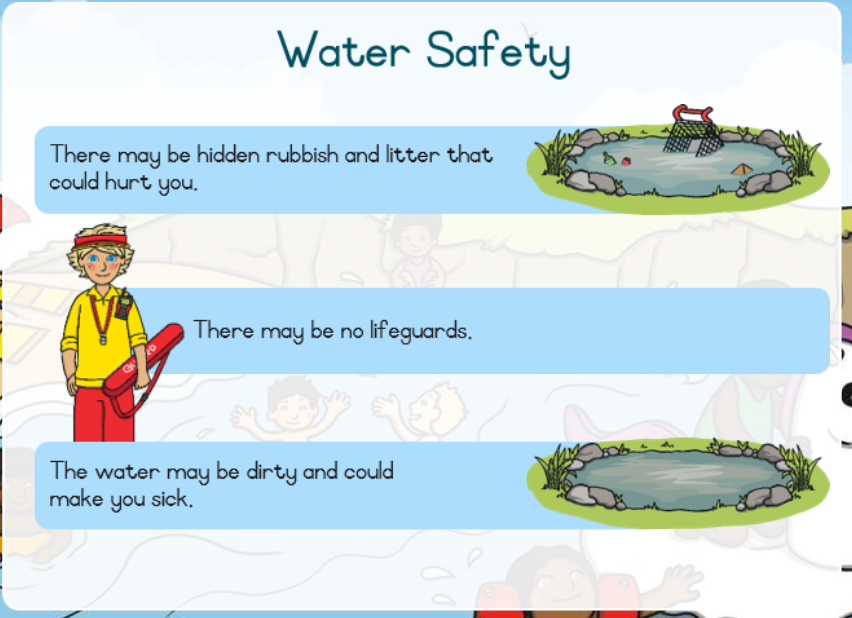 Monday 14th July 2025
TBAT: show an awareness of water  and beach safety.
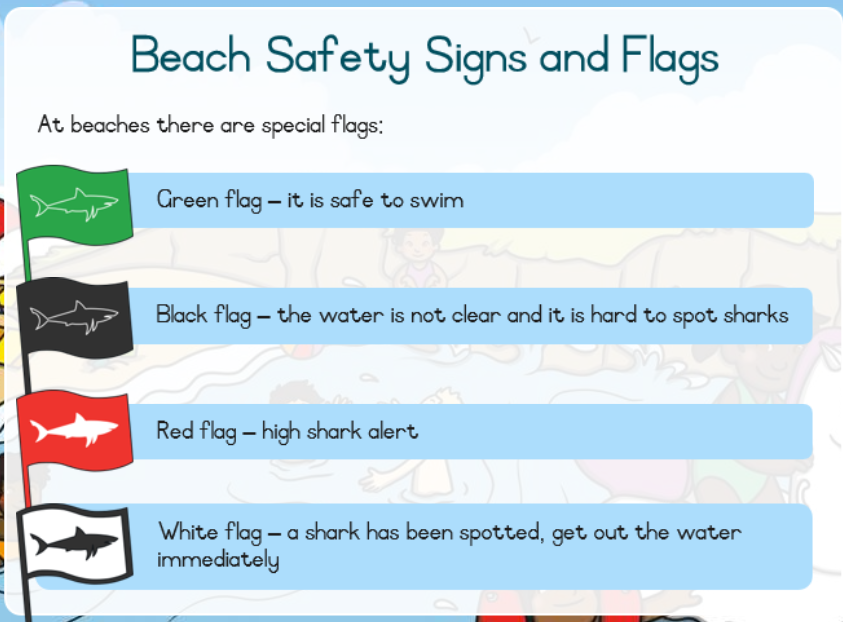 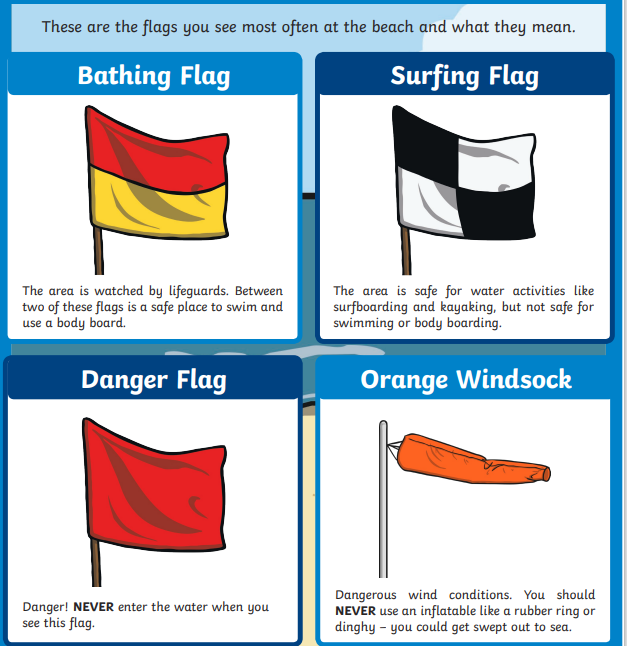 Monday 14th July 2025
TBAT: show an awareness of water  and beach safety.
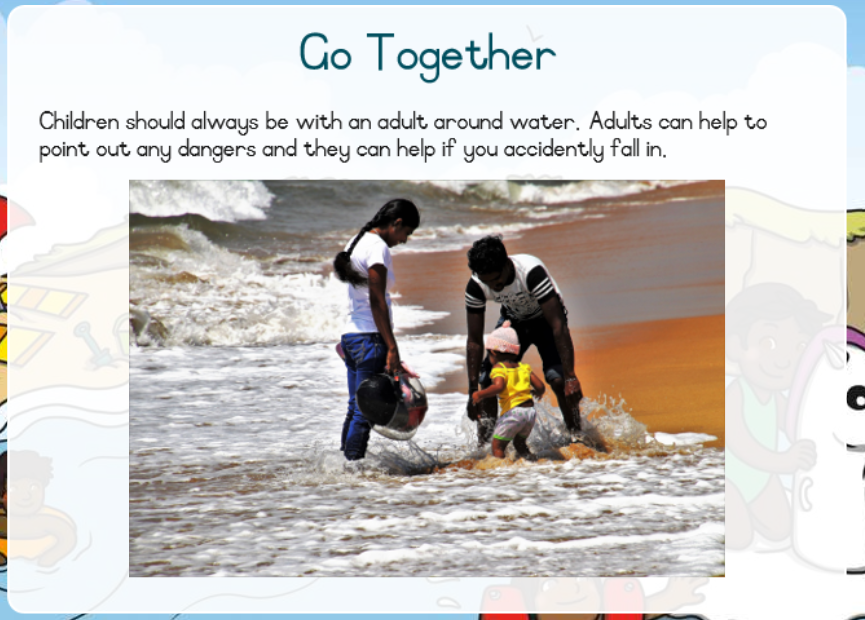 Monday 14th July 2025
TBAT: show an awareness of water  and beach safety.
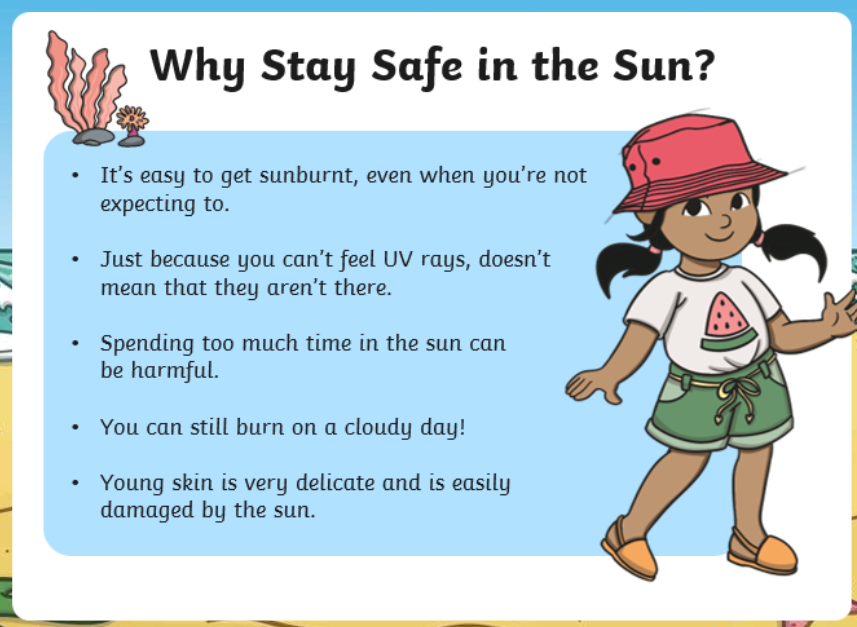 Monday 14th July 2025
TBAT: show an awareness of water  and beach safety.
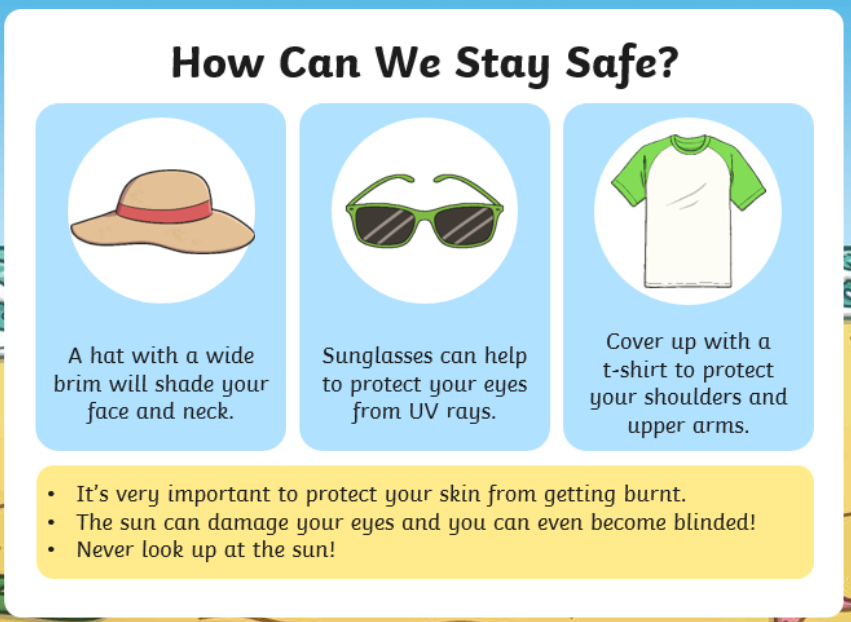 Monday 14th July 2025
TBAT: show an awareness of water  and beach safety.
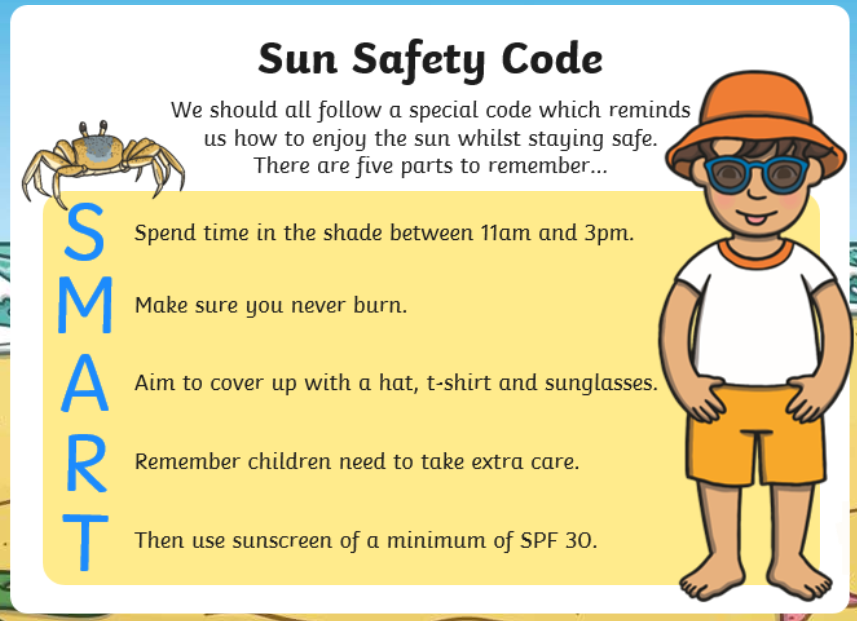 Monday 14th July 2025
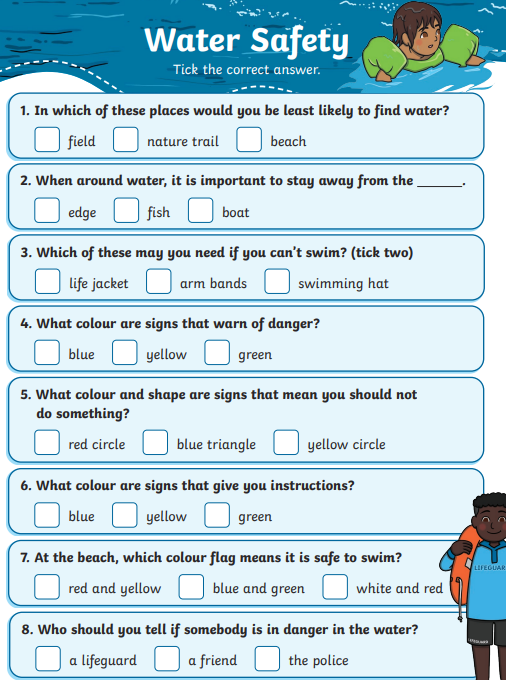 TBAT: show an awareness of water  and beach safety.
Monday 14th July 2025
TBAT: show an awareness of water  and beach safety.
Independent:
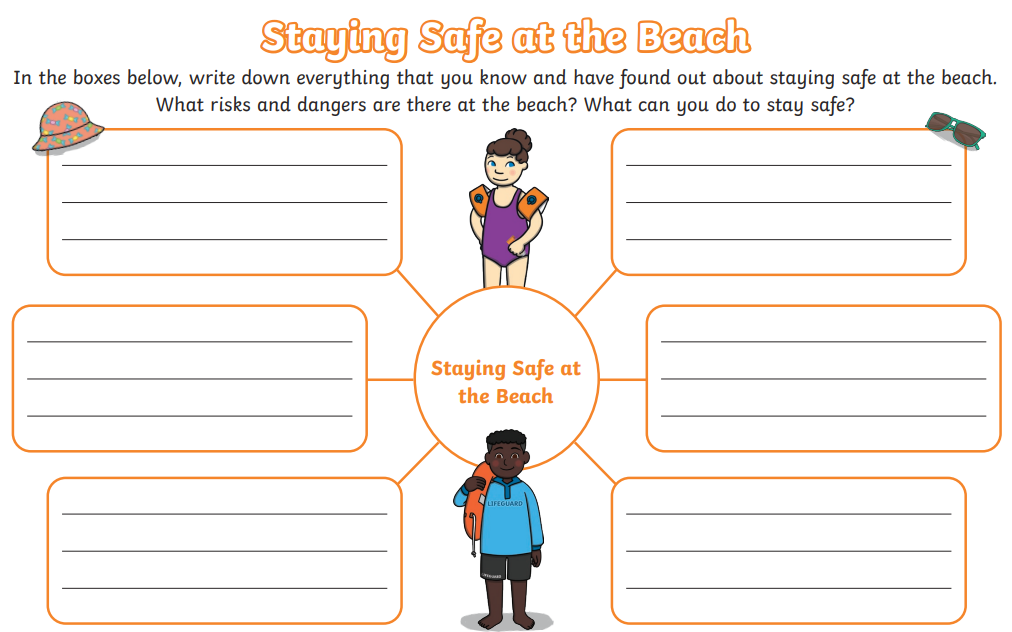 The Magic cooking pot
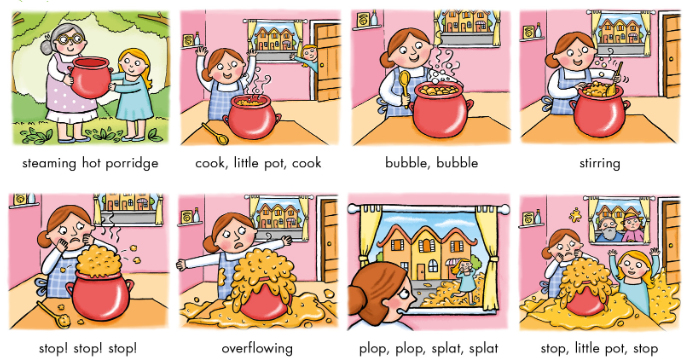 Blue / Green

What happened in our magic cooking pot story?

Use the pictures to retell the story.
Let’s recap the story. Join in with the parts you remember.
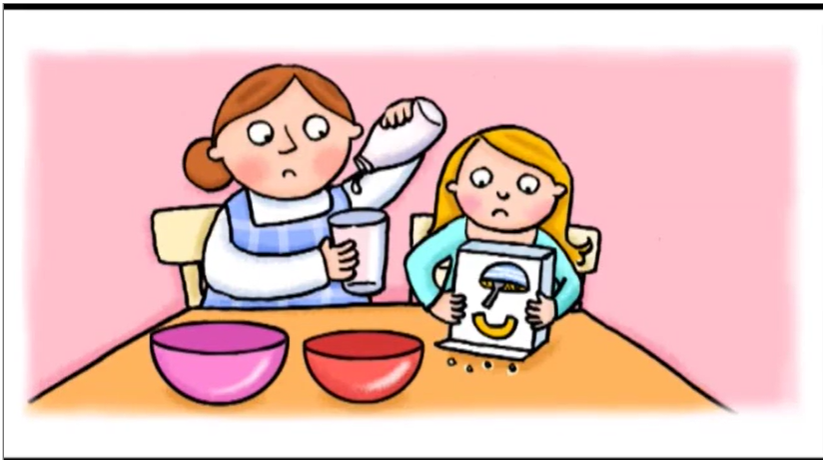 Match the piece of music to the phrase.
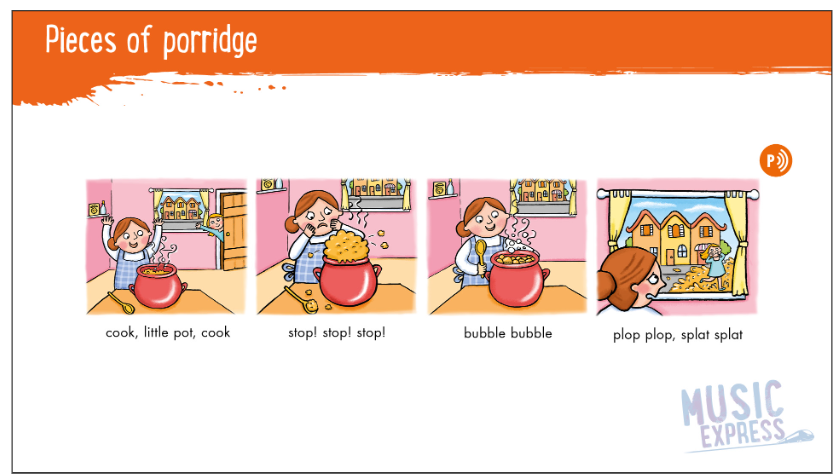 We need to learn the songs and practise out percussion instruments to perform.
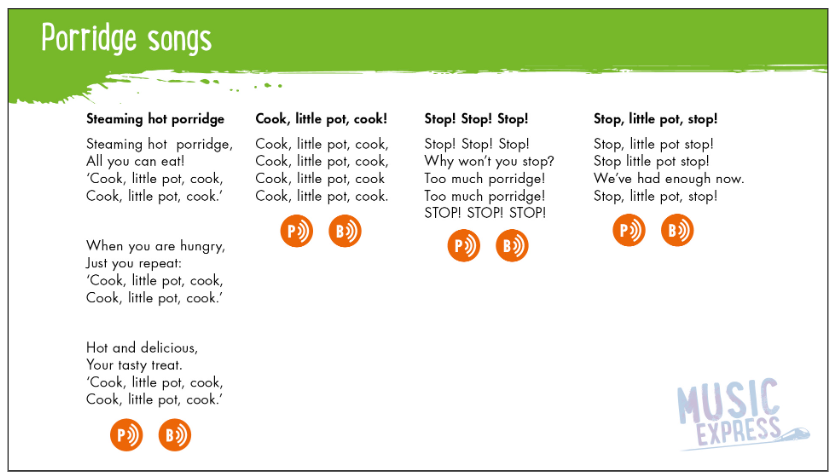 Perform!
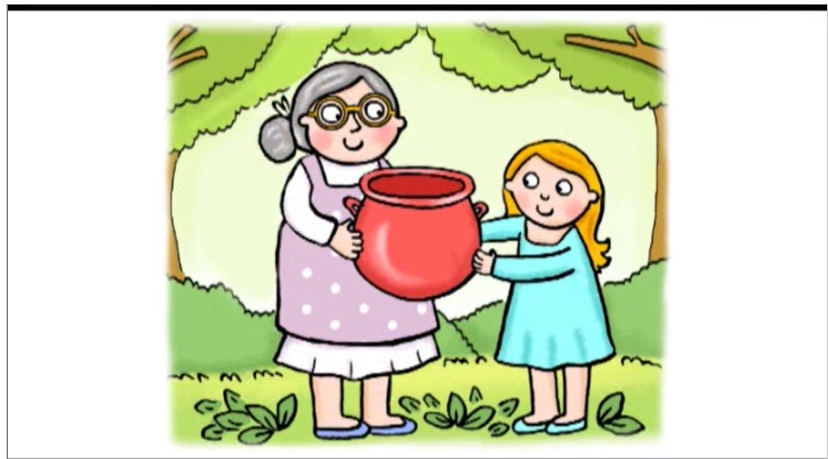